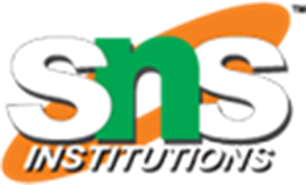 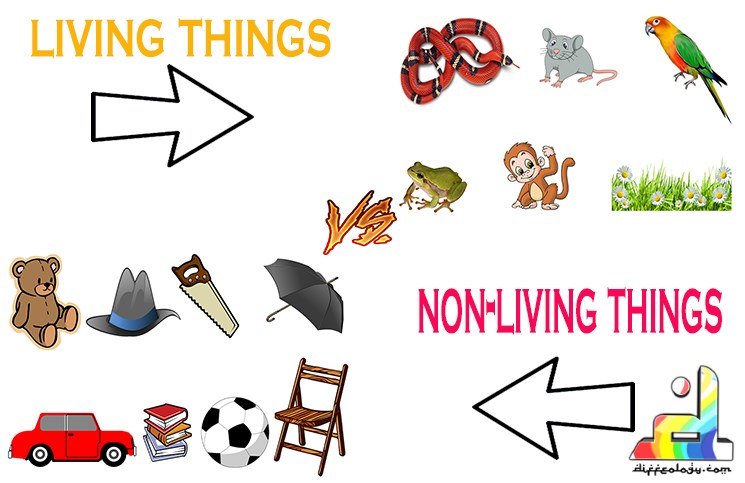 LIVING AND NON LIVING
Chapter 7
1
Common feature
Both are made of matter – has mass, volume and occupies space
Both are made of structural units
        Non living thing – structural unit Atoms
        Living thing - structural unit Cells (viewed only through the microscope)
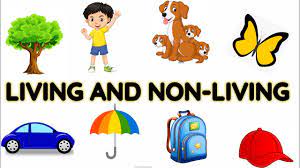 Differences between living and non living thing
GROWTH
MOVEMENT 
FOOD INTAKE
EXCRETION 
RESPIRATION 
RESPONSE TO STIMULI
Characters of Living thing
Movement
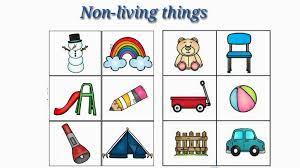 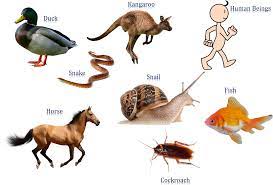 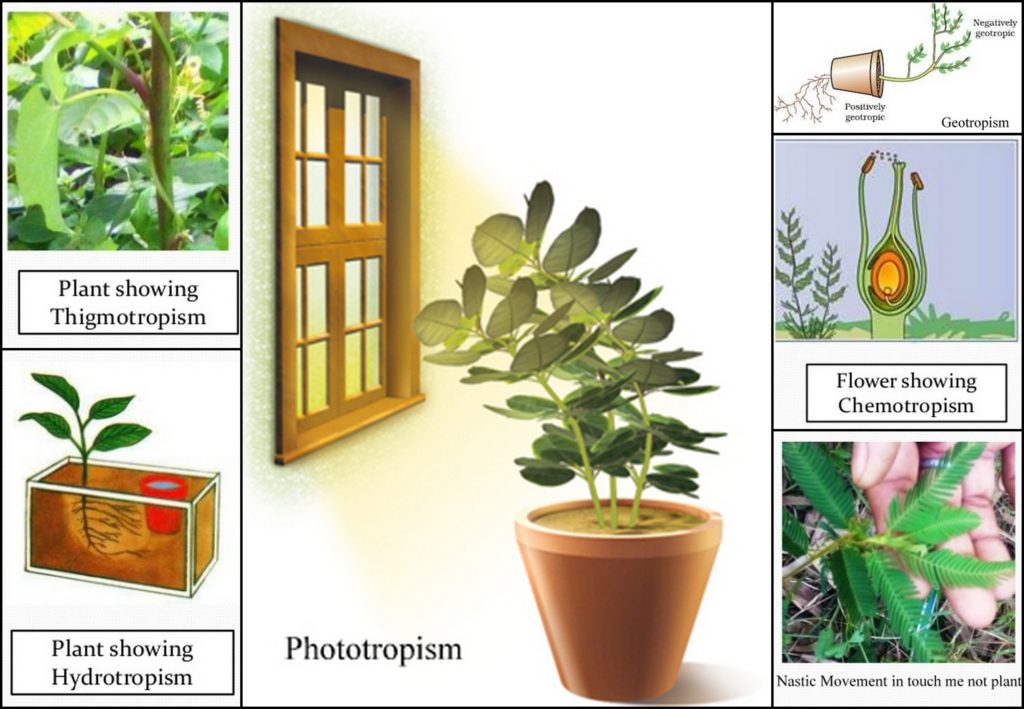 All living thing are made up of CELLS
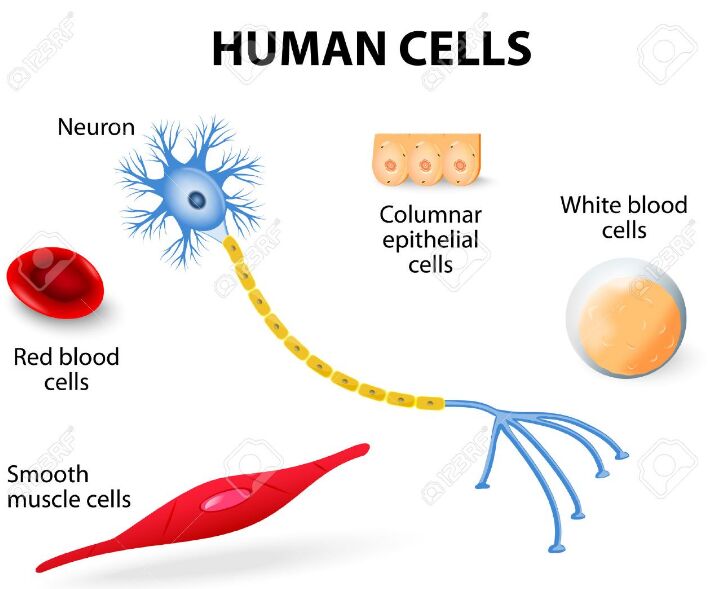 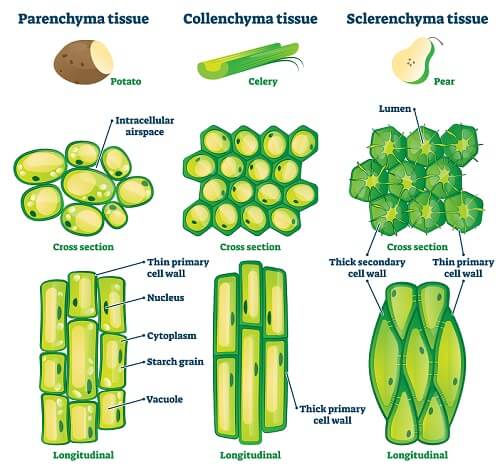 Growth of Living and Non-living things
https://youtu.be/za5z6WRz29I
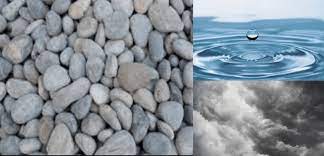 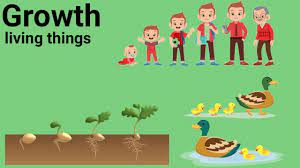 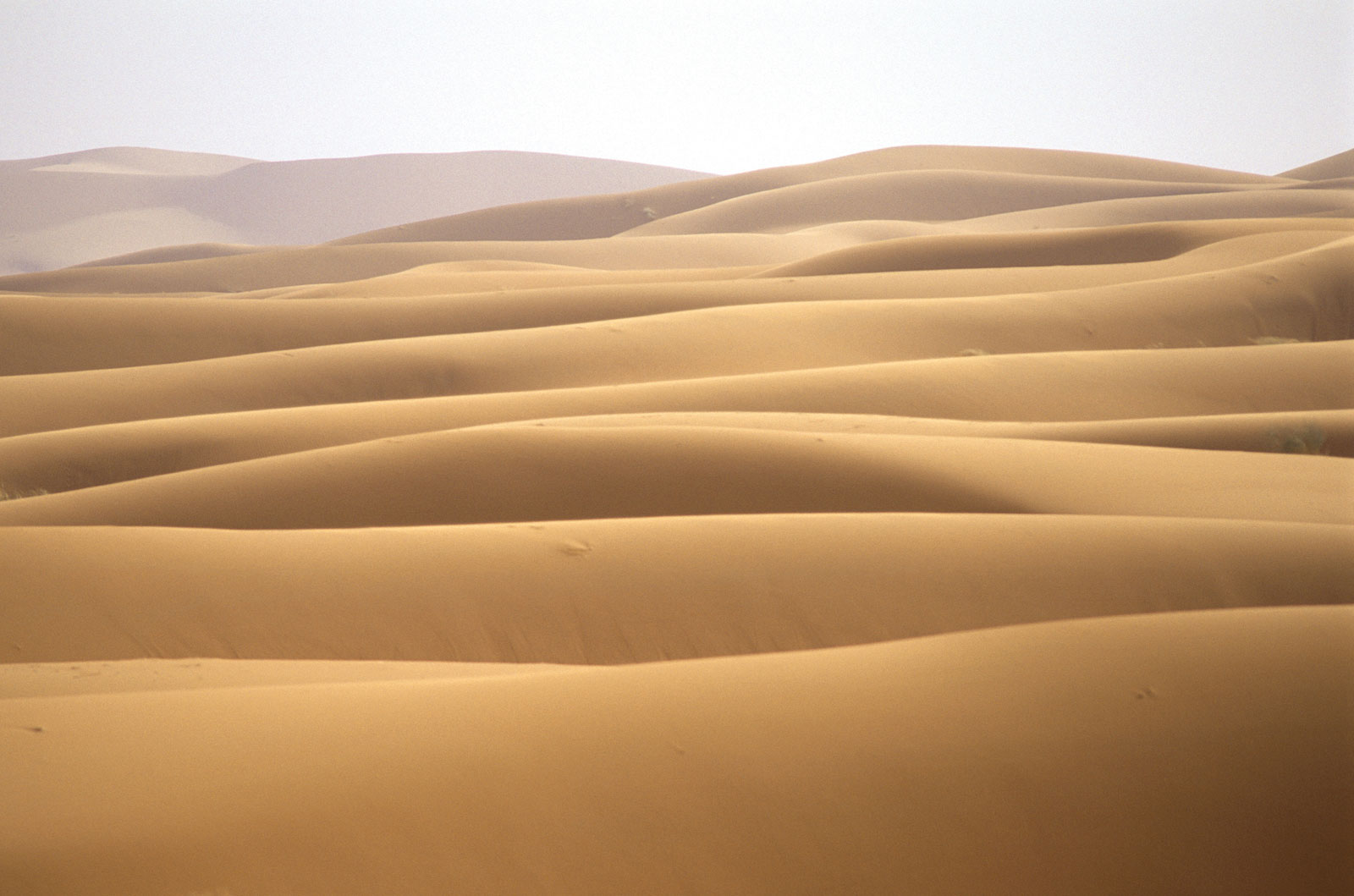 Living thing – definite lifespan
Living thing are born – grow - die
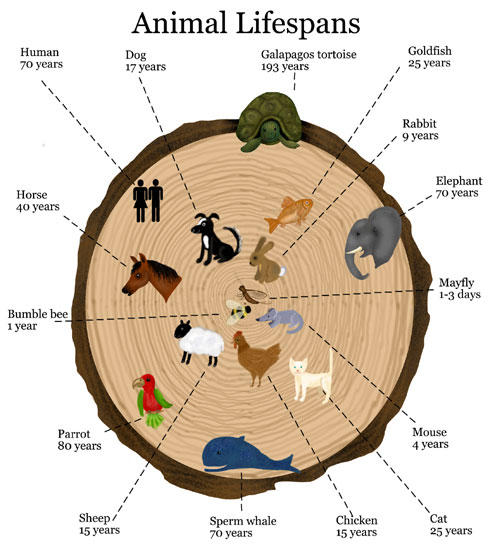 Question time…
1 . Name a plant that show response to stimulus. 
2. Plants exchange the gases through a opening called…
3. What is phototropism and geotropism?
4. Basic unit of living thing and non-living thing..